教学课件
物理  八年级下册  江苏科技版
第六章  物质的物理属性
5、物质的密度
自然界是由各种各样的物质组成的，不同物质有不同的特性，人们正是根据物质的这些特性来区分、鉴别不同的物质。
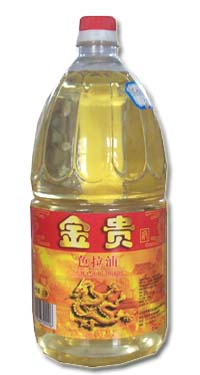 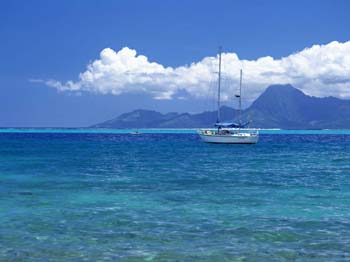 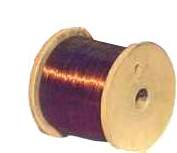 食用油
海水
铜导线
实验一：用天平测量具有相同体积的不同物质的质量。
器材
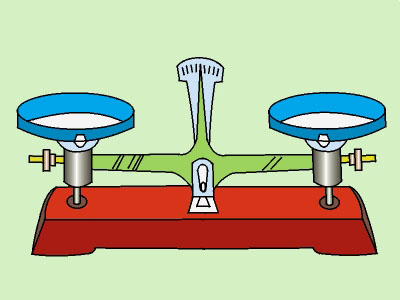 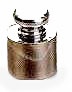 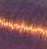 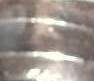 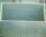 托盘天平
砝码
体积相同的铜块、铁块、铝块
将实验数据填入下表中
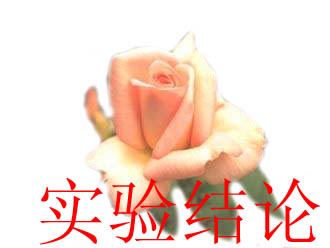 相同体积的不同物质质量不同 。
实验二：测量不同体积的相同物质的质量。
器材
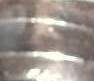 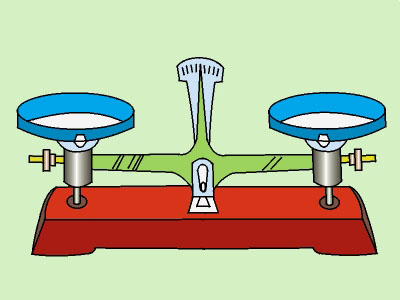 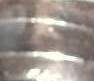 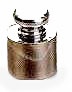 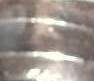 不同体积的相同物质
砝码
托盘天平
将实验数据填入下表中
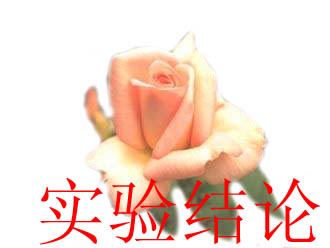 同种物质，不同体积质量不同。即：不同的物质，单位体积的质量是不同的。相同物质，单位体积的质量是相同的。
实验三：测体积成倍数关系的相同物质的质量。
将实验数据填入下表中
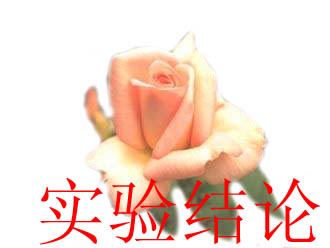 铝块体积增大2倍，质量也增大2倍。铝块的质量和体积的比值是一定的。铁块体积增大2倍，铁块的质量也增大2倍，铁块的质量和体积的比值是一定的。
A．同种类的物质，它的体积(         )，它的质量(            )；且质量跟体积的比值是(      )。
B．不同种类的物质，质量跟体积的比值(         )。
增大几倍
定值
也增大几倍
不是定值
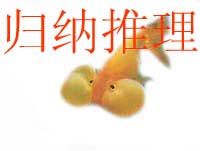 密度的定义：
某种物质的物体，其质量与体积的比值叫做这种物质的密度。
表示符号：ρ。或物质单位体积的质量叫做这种物质的密度。
密度就是物质的一种特性。
【意义】
①同种物质的密度一般是相同的。
②不同物质的密度一般是不同的。
密度的公式：
【单位】
⑴由质量单位除以体积单位复合而成。
1g
⑵SI中是千克/立方米（kg/m3）
1cm3
⑶常用单位有：t/m3   kg/dm3 　g/cm3
【思考】
你能解释1g/cm3的物理意义吗？
10-3kg
1g/cm3 =
=103kg/m3
【换算】
=
10-6m3
1 t/m3 =      kg/dm3 =        g/cm3
相传叙拉古赫农王让工匠替他做了一顶纯金的王冠，做好后，国王疑心工匠在金冠中掺了假，但这顶金冠确与当初交给金匠的纯金一样重，到底工匠有没有捣鬼呢？你有什么办法吗？
【思考】
如果经测定这顶金冠的质量是0.5kg，体积为30cm3。试问它是否是纯金做的？
【计算】
金冠的质量m = 0.5 kg=500 g
体积V=30 cm3
已知：
求：做成这种金冠的物质的密度ρ
500g
=
16.7 g/cm3
=
解：
30cm3
=
16.7×103kg/m3
答：这种物质的密度为16.7×103 kg/m3
【思考】
你知道纯金的密度是多少吗？
例题
一块铝，它的质量是 0.675 t，体积是 25　　，求铝的密度。
已知：
求：
铝的密度
解：
答：铝的密度是                        。
请观察密度表:你能发现什么?
1×103
1
水的密度为_____________㎏ /m3也等于______g /cm3 其物理意义是_____________________________________。
每立方米水的质量为1.0×103 ㎏
课堂练习
1、 关于物质的密度,以下说法正确的是(       )
A.由关系式密度=质量/体积可知,物质的密度与质量成正比,  
  与体积成反比
B.密度是物体的属性,物体不同,密度也不同
C.不同种类物质单位体积的质量一般不同,密度也不同
D.密度是物质的特性,其大小不随温度、形状、状态的变化 
  而变化
C
2. 一块密度为
,质量为m的金属,把它分成
三等分后,则每一小块的密度和质量分别为(    )
D
A.
B.
C.
D.
3.一金属块,用天平称出它的质量为158 g,这个金属块放入量筒前后液面如图所示,这个金属块的密度?查表看看是由什么物质组在的?
已知:m金=158 g      V金=50ml-30ml=20cm3
    求:
110ml
110ml
解:
=m/V=158 g /20 cm3 =7.9 g/cm3
答:这种金属的密度为7.9 g/cm3。
查表知该金属是由铁这种物质组成的。